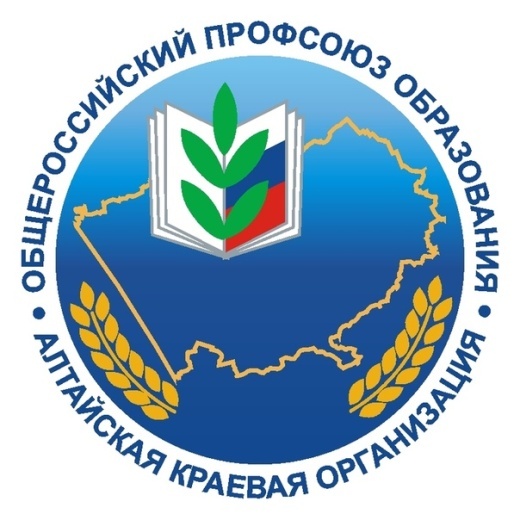 Финансовая работа -важнейшее условие развития Профсоюза
Мерзлякова Валентина Николаевна, 
заместитель председателя по труду, заработной плате и финансовой работе Алтайской краевой организации Профсоюза, главный бухгалтер
Тел.: 63-83-09
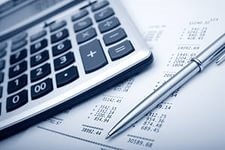 1
Локальные нормативные акты
Учётная политика;
Положение об оказании материальной помощи членам Профсоюза в сложной жизненной ситуации (см. пост. президиума краевой организации от 20.12.2019 №1-5;
Положение о премировании профсоюзного актива;
Положение о порядке предоставления членам Профсоюза  беспроцентных денежных займов (см. пост. президиума краевой организации № 17-7 от 20.12.2018)
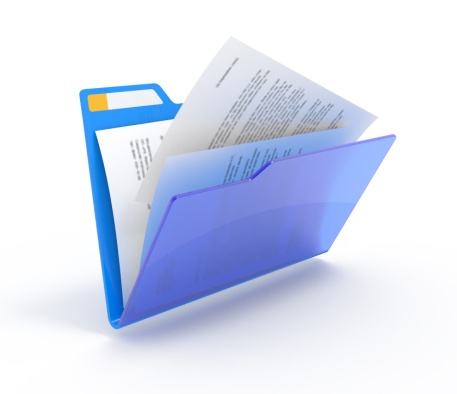 2
Основные направления финансовой деятельности профсоюзной организации
Планирование профсоюзного бюджета (сметы);
Организация сбора и поступления членских профсоюзных взносов;
Контроль за полнотой и своевременностью перечисления членских профсоюзных взносов;
Организация бухгалтерского учета;
Рациональное использование профсоюзных средств
Анализ хозяйственной деятельности;
Составление бухгалтерской (финансовой) отчетности;
Контрольно-ревизионная работа.
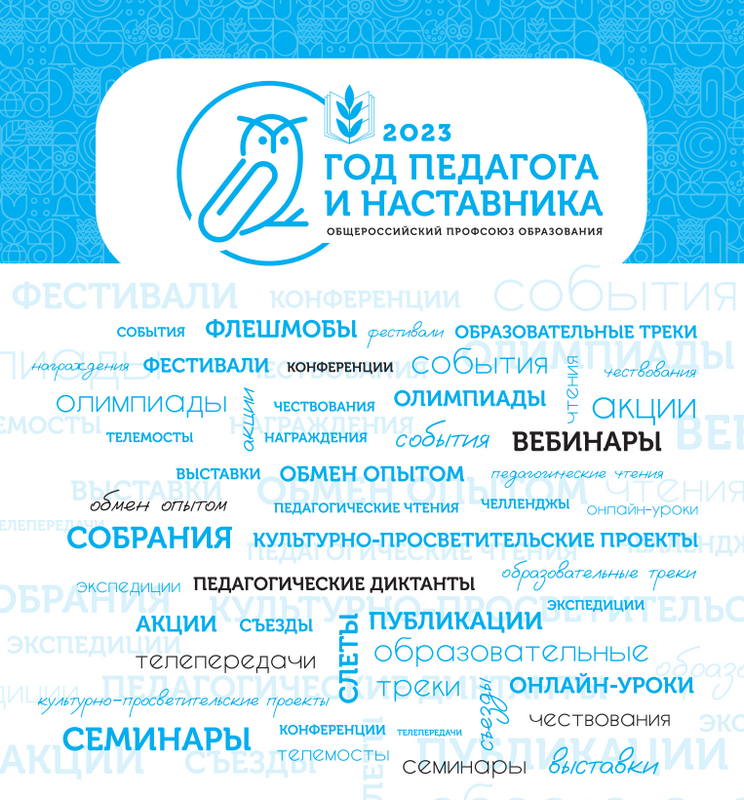 3
Учётная политика профсоюзной организации
Учётная политика формируется бухгалтером (казначеем) и утверждается постановлением президиума.
Должна применяться последовательно из года в год.
Основные разделы: 
	1. Организация бухгалтерского учёта.
	2. Методика бухгалтерского учёта.
	3. Учётная политика для целей налогообложения.
Изменение Учётной политики может производиться с начала отчётного года при следующих условиях:
а) изменение требований, уст. законодательством РФ,
б) разработка и выбор нового способа ведения бухучёта,
существенное изменение условий деятельности организации.
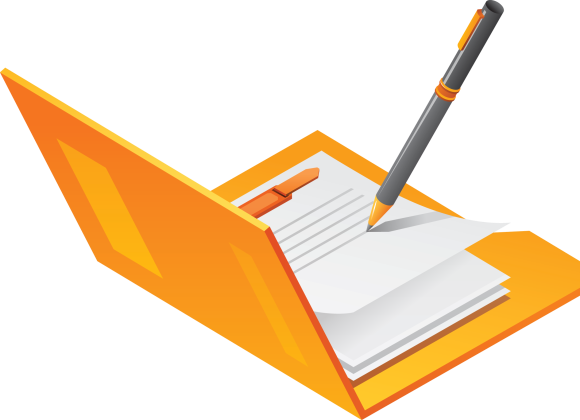 4
СМЕТА ДОХОДОВ И РАСХОДОВ профсоюзной организации
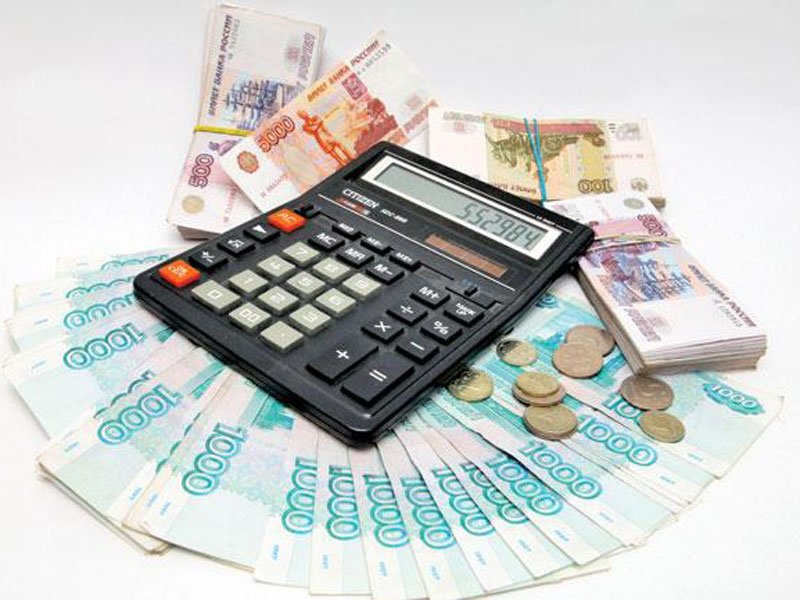 СМЕТА
ДОХОДЫ
РАСХОДЫ
* Смета обязательно утверждается на заседании Совета   до начала финансового года (п. 3.8 ст. 33 Устава Профсоюза)
5
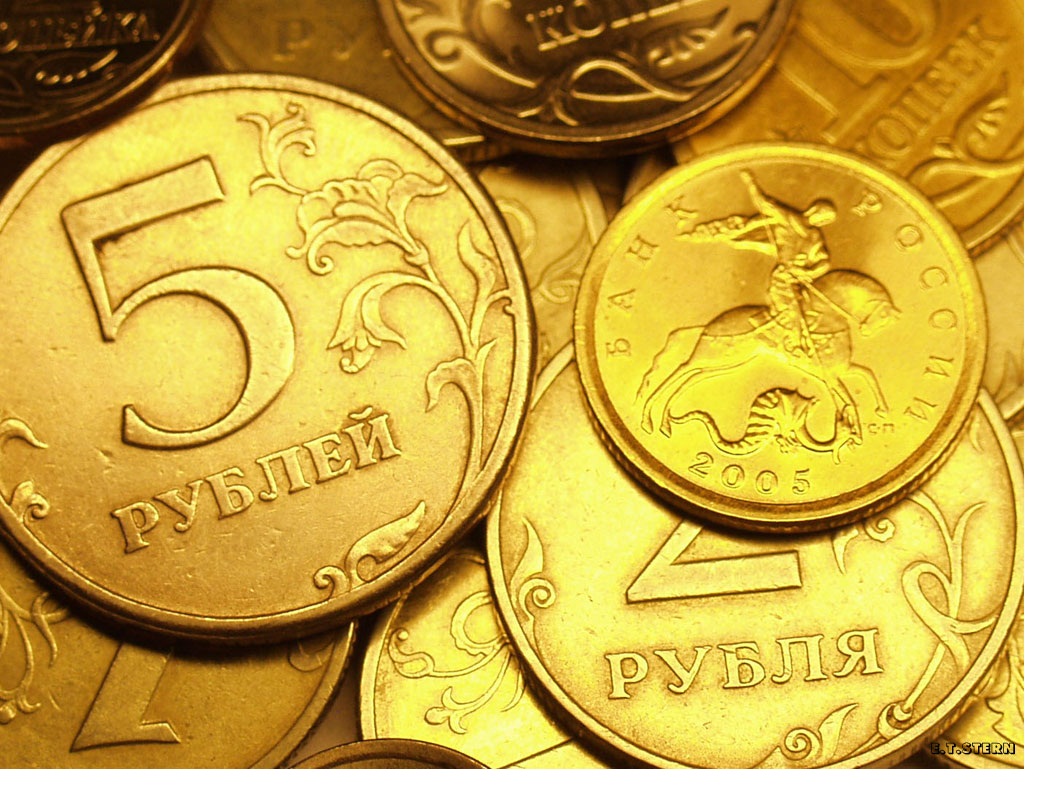 Источники формирования (доходная часть сметы)
Членские профсоюзные взносы:
своевременность и полнота!
Своевременность и полнота перечисления работодателем членских взносов проверяется по регулярно запрашиваемой в бухгалтерии оборотно-сальдовой ведомости
6
Порядок уплаты членских взносов
Определен законодательно (п.3 ст. 28 ФЗ от 12.01.1996 г. № 10-ФЗ «О профсоюзах, их правах и гарантиях деятельности» ст. 377 ТК РФ), ст. 56 Устава Профсоюза и Положением о размере и порядке уплаты членами Профессионального союза работников народного образования и науки Российской Федерации членских профсоюзных взносов.
Профсоюзные взносы уплачиваются путем безналичного перечисления на расчетный счет организации Профсоюза либо наличными средствами в кассу профсоюзной организации (п. 3.1 Положения). 
Решение о размере отчислений членских профсоюзных  взносов на осуществление деятельности органов региональной организации Профсоюза принимается на заседании комитета (пленуме) краевой организации (п.3.7 ст. 43 Устава).
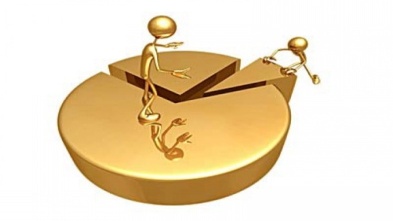 7
ЧЛЕНСКИЕ ВЗНОСЫ

 п.2, п.3, п.4 ст. 56 Устава, п. 2.1 Положения о размере и порядке уплаты членами Профессионального союза работников народного образования и науки Российской Федерации членских профсоюзных взносов устанавливается в размере не менее 1 % от ежемесячной заработной платы и других доходов, связанных с трудовой деятельностью, всех видов стипендий обучающихся. 

 п.2.3 Положения: территориальная профсоюзная организация имеет право устанавливать льготный размер членских профсоюзных взносов для членов Профсоюза  (неработающие пенсионеры, женщины, временно прекратившие работу, в связи с рождением и воспитанием детей) - не менее 0,1% от МРОТ.
Периодичность уплаты – не реже 1 раза в 3 месяца.
Основание: 
письменное заявление члена Профсоюза
8
Изменение сметы производится выборными коллегиальными органами (комитетами, советами)
НЕ ПОДЛЕЖИТ ИЗМЕНЕНИЮ
% отчисления средств 
в вышестоящую организацию 
(40%, 34% и 29%)
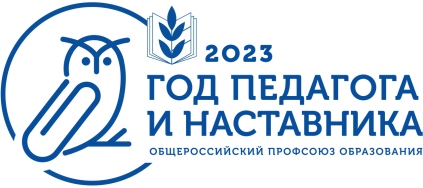 не менее 3% на инновационные формы солидарной поддержки
Установленные 
ЦС Профсоюза предельные нормы финансовых расходов по следующим направлениям
не менее 2 % на работу с молодёжью
не менее 4% на информационную работу
не менее 6% на обучение профсоюзных кадров и актива
9
Постановление комитета (пленума) Алтайской краевой организации Профсоюза  от 20.04.2017 г. № 4-2
1. Консолидировать средства первичных профсоюзных организаций под целевые программы.

2. Установить размер отчислений в краевой комитет Профсоюза на уровне 40% от валового сбора членских взносов (на основании постановления пленума Центрального совета Профсоюза от 15 декабря 2016 г.  №3-3).

3. Повысить эффективность работы контрольно-ревизионных комиссий в целях усиления контроля за полнотой и своевременностью перечисления членских профсоюзных взносов и рациональным расходованием средств профбюджета
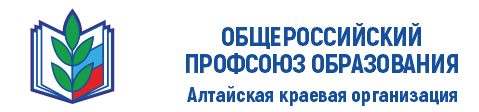 10
Расходная часть сметы
Культурно-массовые мероприятия;
Спортивные и оздоровительные мероприятия;
Расходы на информационную работу;
Материальная помощь членам профсоюза;
Премирование профсоюзного актива;
Членские профсоюзные взносы вышестоящим органам Профсоюза;
Инновационные формы солидарной поддержки;
Обучение профактива;
Прочие
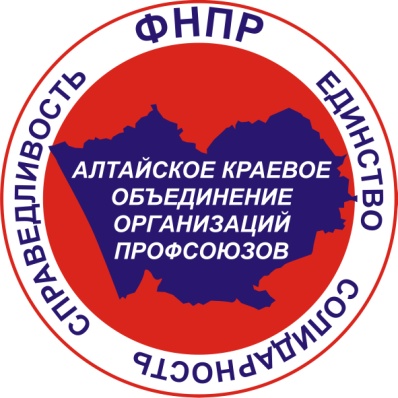 11
Расходы на информационную работу
услуги связи (в т.ч. расходы на рассылку информационных материалов);
доступ в Интернет;
консультационные и информационные услуги (оплата аудиторских услуг, технической поддержки, настройки программ и т.п.);
работа сайта, страницы в Интернете;
издание информационно-методической литературы;
подписка на периодическую печать информационного характера;
оформление профсоюзного уголка;
информационные акции,
изготовление стендов, листовок, брошюр, буклетов, символики
12
Оказание материальной помощи членам Профсоюза
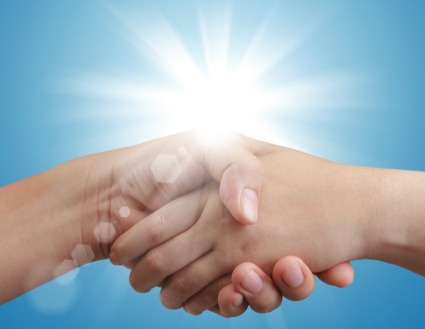 Материальная помощь выплачивается 
только членам Профсоюза
Заявление члена Профсоюза
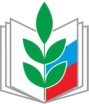 Члены Профсоюза имеют право получать материальную помощь в порядке и размерах, устанавливаемых соответственным выборным  коллегиальным профсоюзным органом 
(на основании Положения, принятого в территориальной организации)
 (п.4 ст.8 Устава Профсоюза)
Решение выборного коллегиального органа
13
Расходы на спортивно-оздоровительную работу
Организация соревнований и спортивных мероприятий
Санаторно-курортное оздоровление 
членов профсоюза
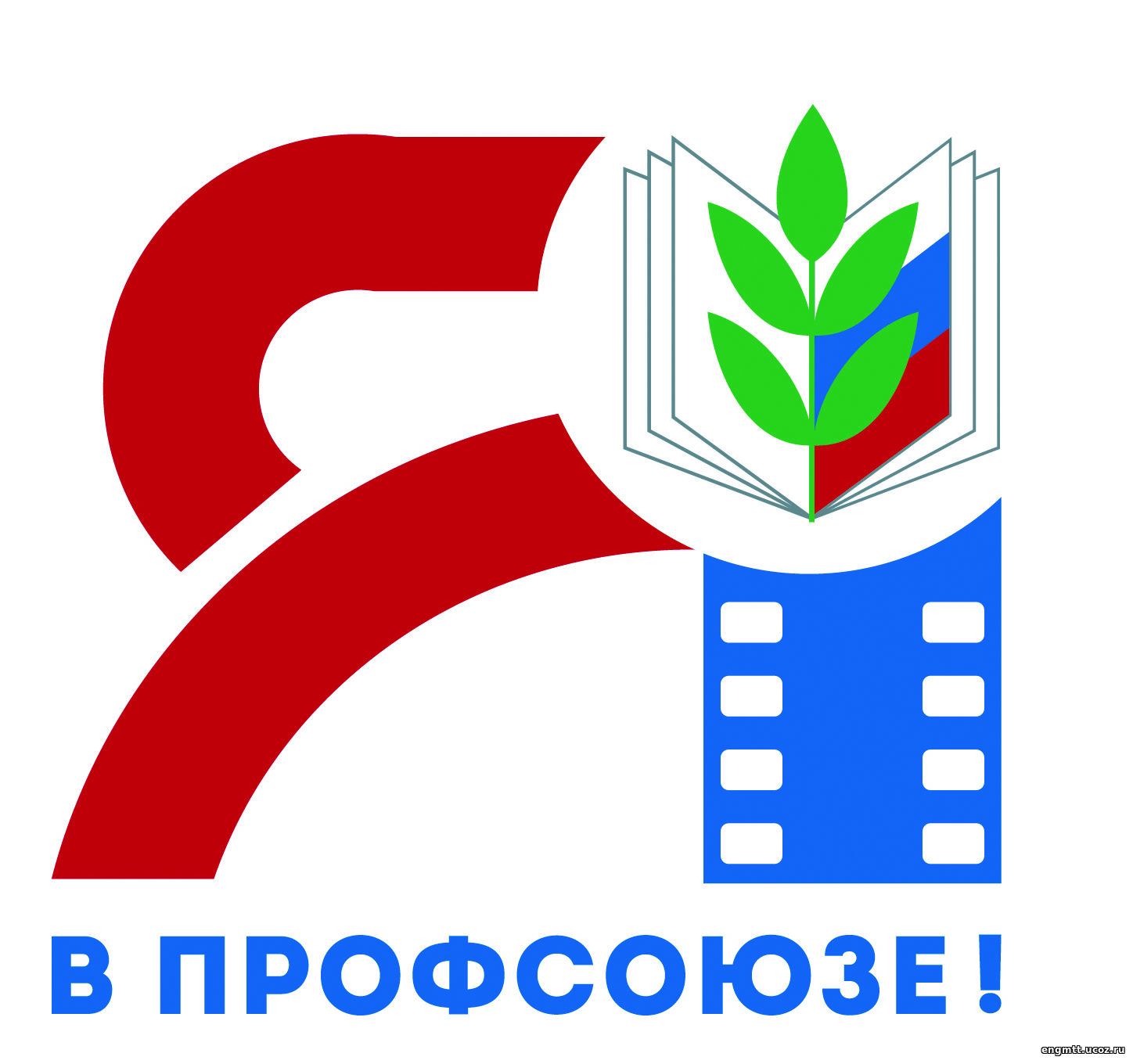 Паритетные программы оздоровления и страхование (антиклещ, «Профсоюзная улыбка, высокотехнологичные обследования)
14
ФИНАНСИРОВАНИЕ КУЛЬТУРНО-МАССОВОЙ РАБОТЫ
Организация  городских, загородных экскурсий, путешествий по автобусным, железнодорожным, теплоходным  и прочим маршрутам выходного дня
Р
А
С
Х        
О
Д
Ы
Организацию тематических вечеров, мероприятий, связанных с чествованием ветеранов труда и профдвижения, юбиляров и т.п.
Приобретение цветов, венков для возложения к памятникам
Проведение праздников, новогодние подарки
Финансирование работы кружков, коллективов художественной самодеятельности
Коллективное посещение выставок, музеев, театров, представлений
Оплата концертов, спектаклей, торжественных заседаний, посвященных празднованию государственных и профессиональных праздников
Поездки в дома отдыха, туристические базы, проведение турслётов и т.д.
15
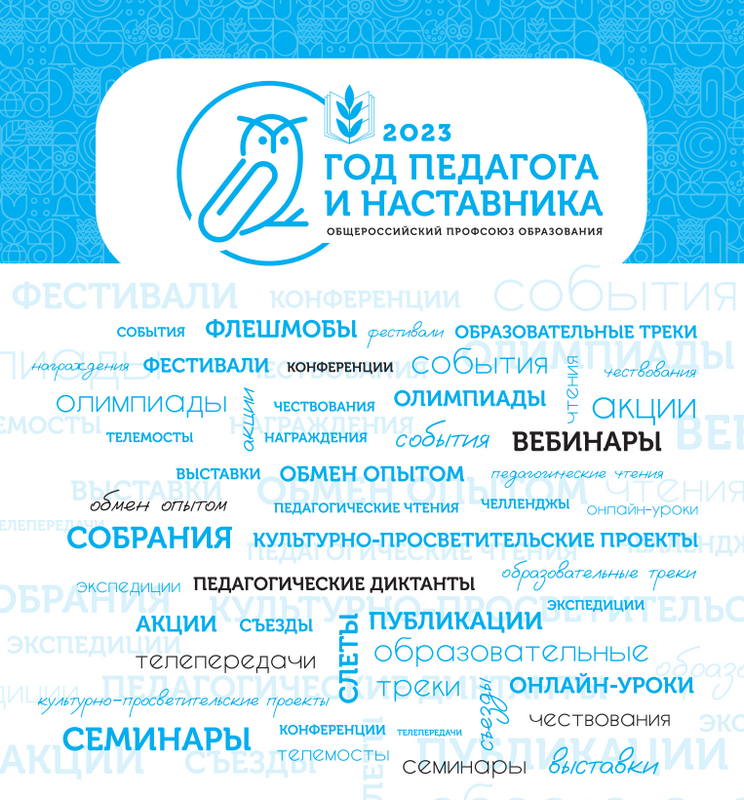 Деньги 
любят 
счет и отчет!
Спасибо за внимание!
16